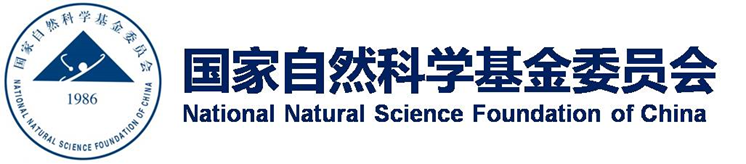 Introduction of
National Natural Science Foundation of China
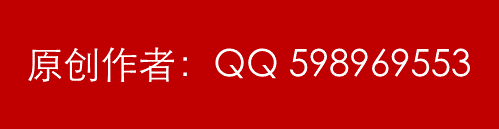 National Natural Science Foundation of China
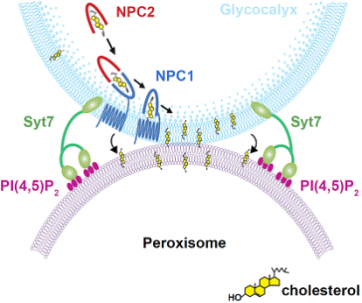 Mission:
Support basic research
Identify and foster talented researchers
Strengthen international cooperation 
Promote socioeconomic development

Funding Areas:
Natural Sciences and Engineering
Health Sciences and Management Sciences
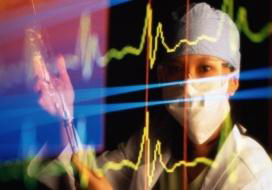 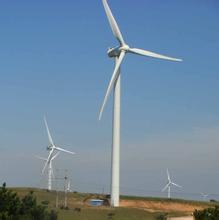 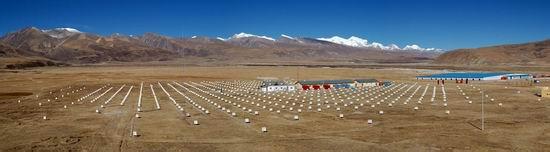 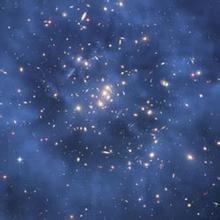 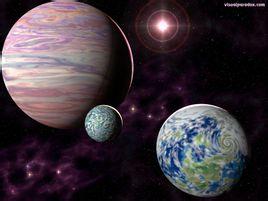 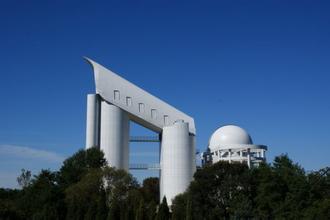 国际合作局
Bureau of International Cooperation
NSFC Annual Budget (1986-2016)
Founded in 1986 with an 80 million RMB starting budget, NSFC has expanded more than 300-fold to allocate 24.8 billion RMB in 2016.
Billion RMB
NSFC |
国际合作局
Bureau of International Cooperation
国家自然科学基金委员会
National Natural Science Foundation of China
Global Partnerships
NSFC has 86 cooperative agreements with partners in 41 countries and regions
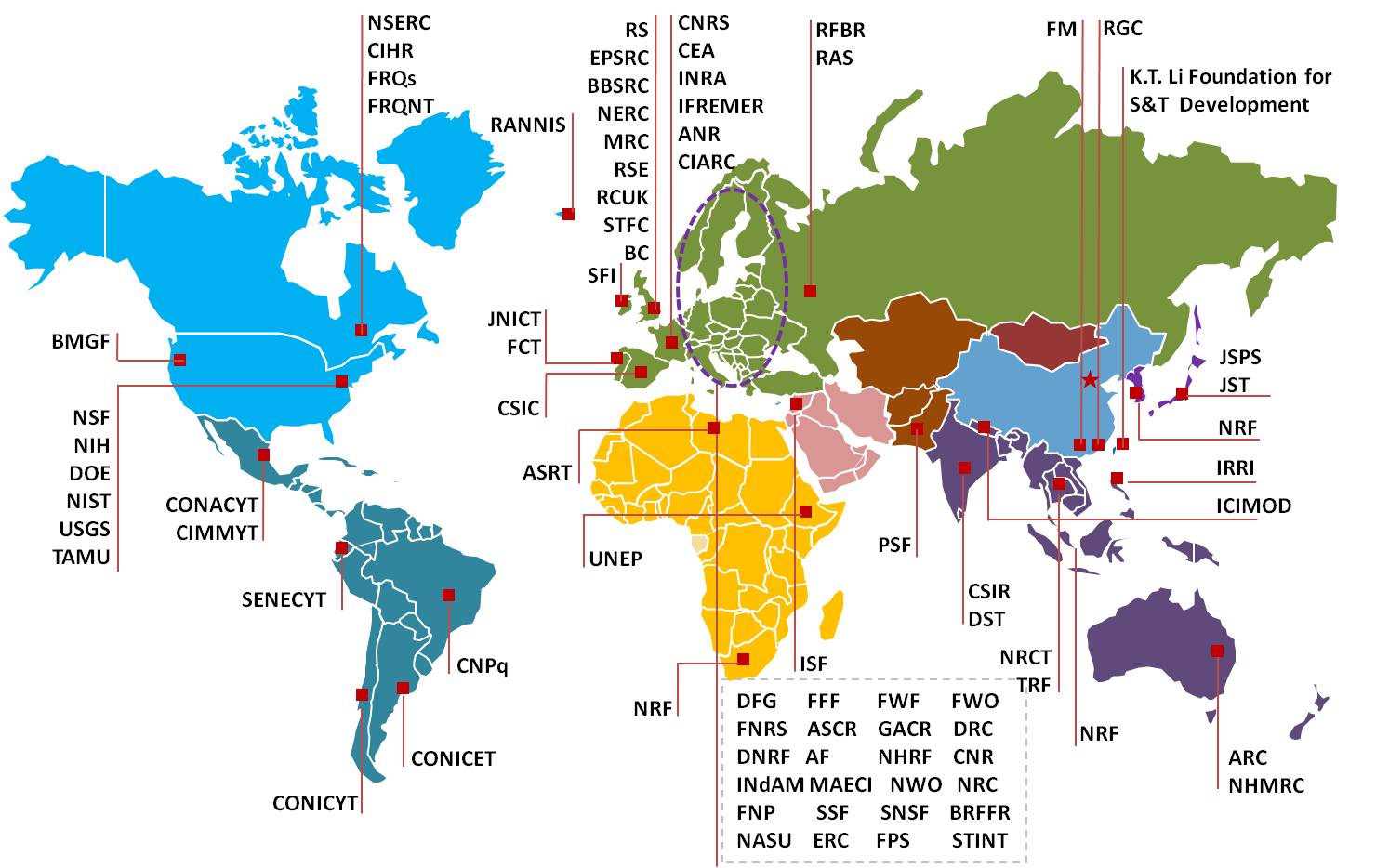 International Programs
Workshops
 Academic Exchange
 Joint Research Projects
 Research Fund for International Young  Scientists

        In 2016, 44 rounds of bilateral or multilateral call for proposals with 36 funding agencies from 26 countries were launched in different scientific fields between NSFC and its partner organizations, with an input of more than 600 million RMB from NSFC. 


	NSF, NIH (USA)        CIHR (Canada)      NRF (Korea)      JSPS, JST (Japan)
	DFG (Germany)        ANR (France)        RCUK (UK)         NWO (Netherlands)  
	AF (Finland)             DNRF (Denmark)   FWF (Austria)     VR(Sweden)    SNSF(Switzerland)
	ISF(Israel)                 DG-Research(EU)  RGC (Hong Kong)    SFI(Ireland)    MAECI (Italy)
	CGIAR, UNEP, IUPAC, IIASA, etc. (International organization)
NSFC’s Cooperation with Europe
NSFC has 45 collaboration agreements with funding organizations in 24 European countries or regional organizations.

Each year, around 20 joint calls for academic visits, workshops, and joint research projects are launched between NSFC and its European partners.
Bilateral Cooperation
Running Calls each year with

DFG                                                        Germany 
RCUK、RS、RSE、BC                             UK
ANR、CNRS                                           France 
RFBR                                                       Russia
FWO                                                       Belgium
SNSF                                                  Switzerland
NWO                                                 Netherlands
MAECI                                                    Italy
SFI                                                          Ireland
RCN                                                        Norway
VR、STINT                                             Sweden
AF                                                           Finland
FWF                                                        Austria
FCT                                                         Portugal
CAS                                                      Czech Rep
Multilateral Cooperation
ERC：
Talent Program





Agreement （2015）
Two calls (2016/2017)
JPI - Urban Europe
Joint Research Program

Workshop in May, 2017
Multilateral call to be launched later
       (8-10 countries)
01
DG - RTD:
Joint Research Program

Biomaterials（2012）
 Biotech (2018/19)
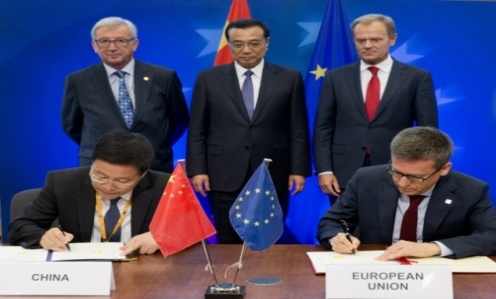 02
There  many variations of passages of Lorem Ipsum available, but the majority have suffered alteration in form There  many of variation of passages of Lorem available the.
There  many variations of passages of Lorem Ipsum available, but the majority have suffered alteration in form There  many of variation of passages of Lorem available the
There  many variations of passages of Lorem Ipsum available, but the majority have suffered alteration in form There  many of variation of passages of Lorem available the
03
“Recipe  as a model for coordinated calls with NSFC, and other partners in China”   (2012)       
                             ---
NSFC-FWO Cooperation
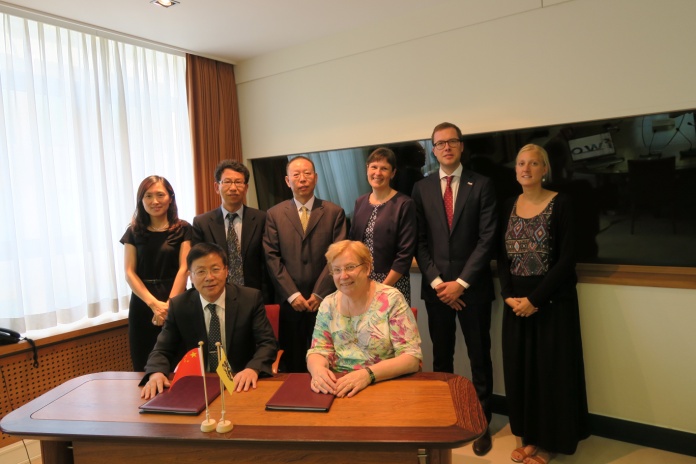 MoU signed in 1988;    exchange activities b/t scientists from both countries
MoU renewed in 2015;   2-year exchange activities through annual call for proposals
Thematic calls for joint research projects under discussion; substantial research collaboration
NSFC Vice President visits FWO in 2015
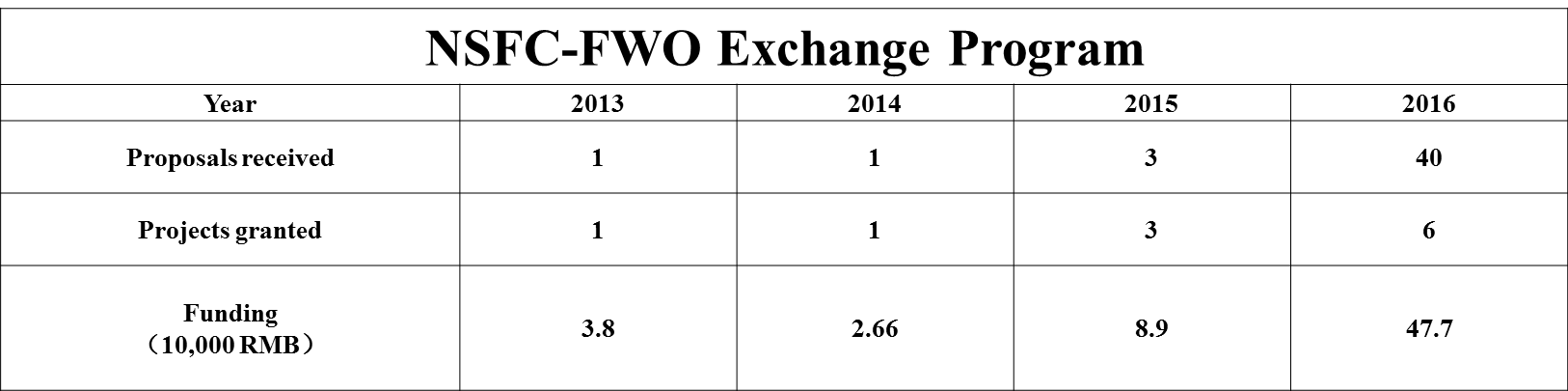 NSFC-FNRS Cooperation
MoU signed in 1988;    exchange activities b/t scientists from both countries
Both sides have expressed interest to re-initiate the collaboration…
Prospects for Future Cooperation
NSFC would like to  further strengthen collaboration with Belgian collaborators  through the following programs:
Joint Research
Programs to tackle major scientific issues and common challenges
Networking
Programs to set up platform for exchanges and cooperation 
Workshops/mobility
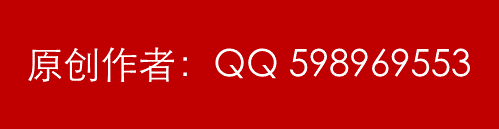 Thanks a lot for your attention !
谢谢大家!
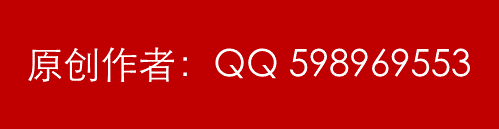